First Wave Feminism
Seneca Falls to the Civil War
women get political
Many women were involved in Abolitionist cause and Temperance Movement (anti-alcohol)
Anti-slavery political groups encouraged women’s full participation—speaking, organizing, etc.
Politically active women hated the fact that they couldn’t vote and help change laws by using the system.
Petition to New York State Govt:
“Your Declaration of Independence declares, that governments derive their just powers from the consent of the governed. And as women have never consented to, been represented in, or recognized by this government, it is evident that in justice no allegiance can be claimed from them ... Our numerous and yearly petitions for this most desirable object having been disregarded, we now ask your august body, to abolish all laws which hold married women more accountable for their acts than infants, idiots, and lunatics.”
Seneca Falls Convention
First convention to be organized by women to work toward equal rights 
1848 in Seneca Falls, New York
Wanted: Voting rights, property rights (to own and inherit), the right to make contracts, serve on juries and better employment opportunities. 
Women were paid ½ as much as men in the same job.
Reactions:
Some called them “hens that crow” and unnatural women
Others supported them
Fredrick Douglass was there and convinced them to keep the voting rights idea
Early gains:
New York & Pennsylvania pass laws granting women property rights in 1848
Major players
Elizabeth Cady Stanton, Lucy Stone, and Susan B. Anthony & Margaret Fuller
Strongly influenced by Quaker thought (pacifist)
Some were arrested for trying to vote
What they achieved
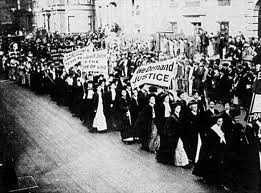 By 1860, right to their own children in case of divorce or widowhood 
Right to own & inherit property in the U.S.
Reforms to higher education, access to more professions
Could go to college and study same curriculum as men by 1868
19th amendment: right to vote 1920 
Required 2/3 popular vote--men
Eventually outlawed Liquor in the 18th amendment (1919-1933).  
Repealed in the 21st amendment.
Black women’s Movement
Free Black women wanted protections from abuse at work, especially domestic service
Few of them were upper class, so they weren’t so interested in being “allowed” to work and inheriting property was mostly a non-issue 
Had to march separately in some of the women’s rights demonstrations of the 19th century
White women were afraid of alienating the entire South from their cause 
Ideals & goals (mostly after Civil War)
“Lifting as we climb”
not just getting new individual rights and professional options, but helping the poor to improve their situation.
Education as the key to getting out of poverty and preserving “virtue” (read: control of their bodies)
worked to start schools and staff them 
worked to improve the image of black women across the country—raise awareness of their respectability
Major Players
Ida B. Wells
Sojourner Truth
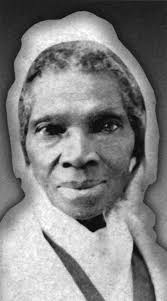 Cultural Context: The Cult of True Womanhood
Four tenants:
Purity (sexual)
Piety (religious)
Submissiveness 
Domesticity

Promoted in “Ladies Conduct Manuals,” in churches, etc. 
Early feminists didn’t challenge all of these ideas
The requirement of sexual purity is not easily challenged without repercussions 
Piety is not rejected directly in a deeply religious culture
Submissiveness and Domesticity challenged by the new legal demands for education and self-determination
“The Great Lawsuit”
What kinds of equality does Margaret Fuller imagine in marriage? 
Which is the best?

How is she applying Emerson?

Which parts of the Cult of True Womanhood does she reject and which parts does she embrace?
Incidents in the Life of a Slave Girl
How does the text echo the tenants of the Cult of True Womanhood? 
Purity? Piety? Submissiveness? Domesticity? 

At what point do these ideals no longer apply to her life?

How does she manage to avoid alienating her (mostly white) readers?